六角柱的表面積
某直角柱的底面為六邊形，其所有邊的長度總和為 72。若此直角柱有三個側面的周長均為 14，另外三個側面的周長均為 16，且體積為 135，則此直角柱的表面積為何?
(A) 162    (B) 171    (C) 252    (D) 270                                                                   【108 特招(麗山高中) 第 11 題】
線上講解
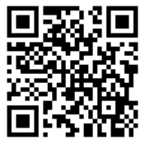 學生練習
附圖為一直角柱，其中兩底面為全等的梯形，其面積和為 16；四個側面均為長方形，其面積和為 45。若此直角柱的體積為 24，則所有邊的長度和為何?   
(A) 30    (B) 36    (C) 42    (D) 48                                                                        【100 基測 I. 第 27 題】
解答： (B)